Population and Migration Patterns and processes
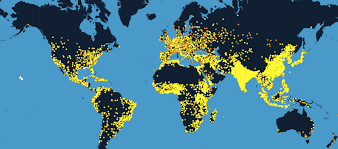 BIG IDEAS….
Patterns and Spatial Organization (PSO)
How does where and how people live impact global cultural, political, and economic Patterns?
Impacts and Interactions (IMP)
How does the interplay of environmental, economic, cultural, and political factors influence changes in population?
Spatial patterns and societal change
How do changes in population affect a place’s economy, culture, and politics?
Topic 2.3
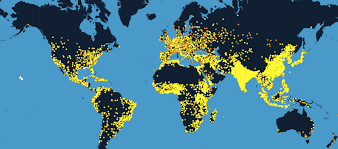 Population composition
Enduring Understanding: PSO-2
By the end of this unit you should understand where and how people live is essential to understanding global cultural, political, and economic patterns
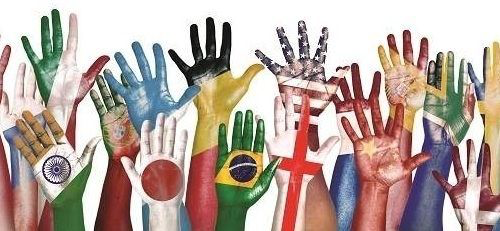 Learning objective: PSO 2-E
Describe elements of population composition used by geographers
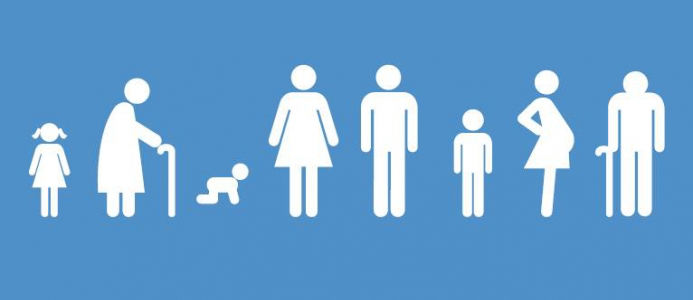 Essential Knowledge PSO-2.E.1
Patterns of age structure and sex ratio vary across different regions and may be mapped and analyzed at different scales
When looking at age structure we look at them as age cohorts (5 year groups) and split between male and female
Population structure is unique to each area due to their own unique history and current conditions
Good example of this is the lack of females in China due to their one child policy
Learning objective: PSO 2-F
Explain ways that geographers depict and analyze population composition
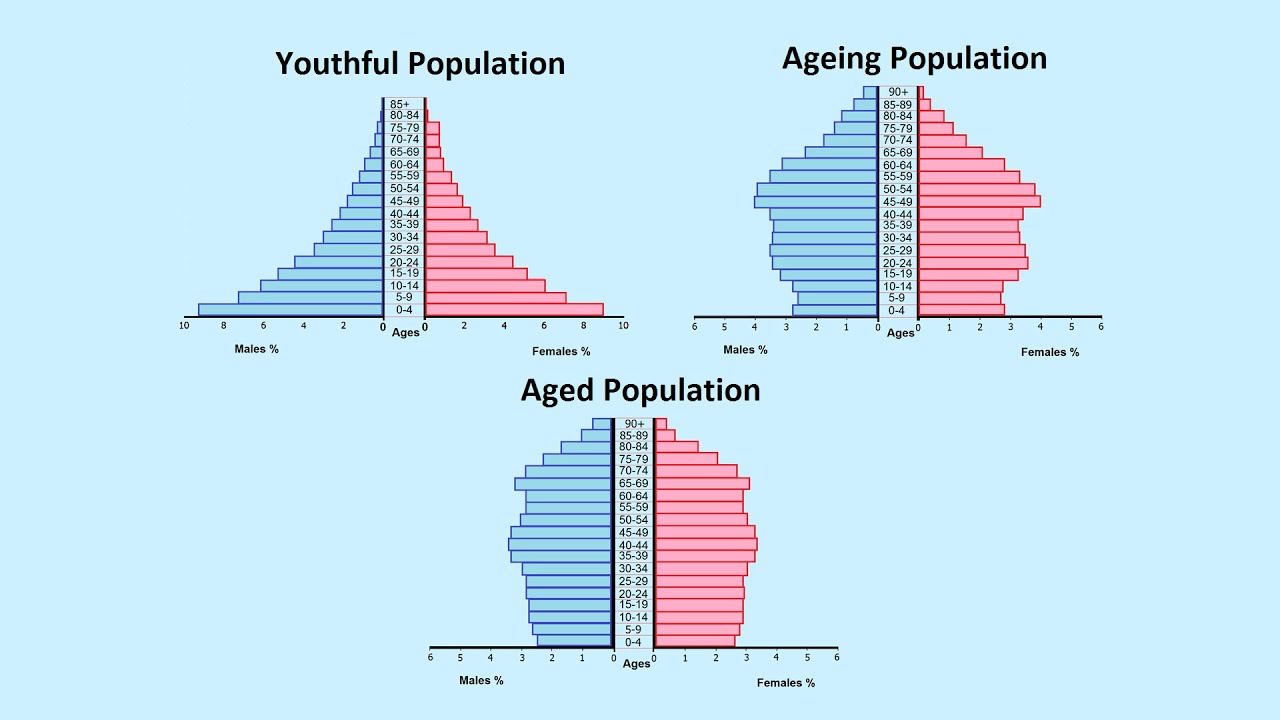 Essential Knowledge PSO-2.F.1
Population pyramids are used to assess population growth and decline and to predict markets for goods and services
Population makeup (Gender and age) is reflected through population pyramids. 
These are all laid out the exact same way every time
Males on left, Females on right
Grouped together in 5 year age cohorts
Population pyramids offer us the ability to quickly and accurately analyze the status of a country and tells us all kinds of details about the country. 
We can quickly see whether the state is part of the core, periphery, or semi-Periphery
Or if the local region is experiencing problems
Lets look at some population pyramids and analyze them for different scales and different regions
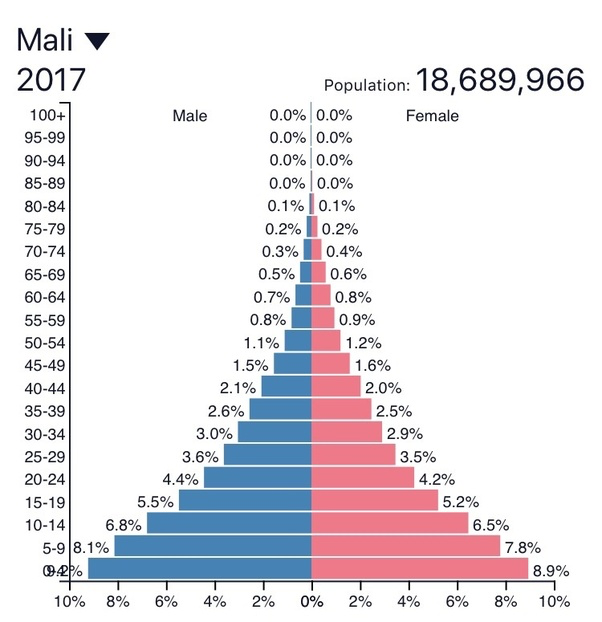 This shape of a population pyramid – what can be described as evergreen shape is a peripheral country.  This means that they are a poorer country
High Death Rate – We know this because the top is narrow so people are not living long
High Birth Rate – We know this because the base is wide
This shape of a population pyramid – what can be described as vase shape is a wealthy core country.
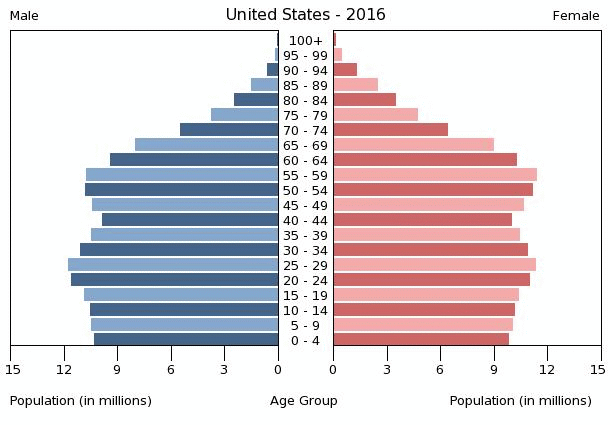 Low Death Rate – We know this because the top is wider and people are living longer
Lower/declining Birth Rate – We know this because the base is not the widest part it is narrower than other areas
Lets compare  two side by side to see in detail
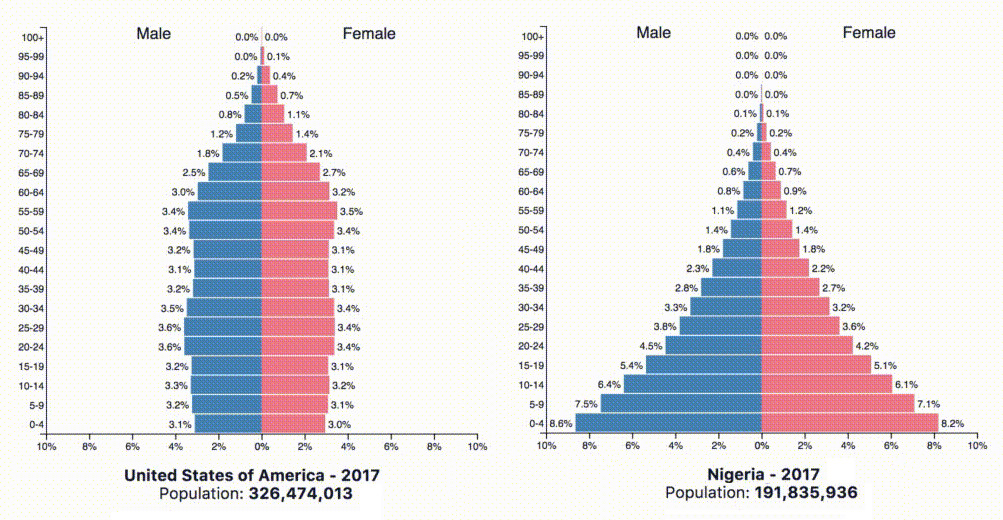 Global Scale
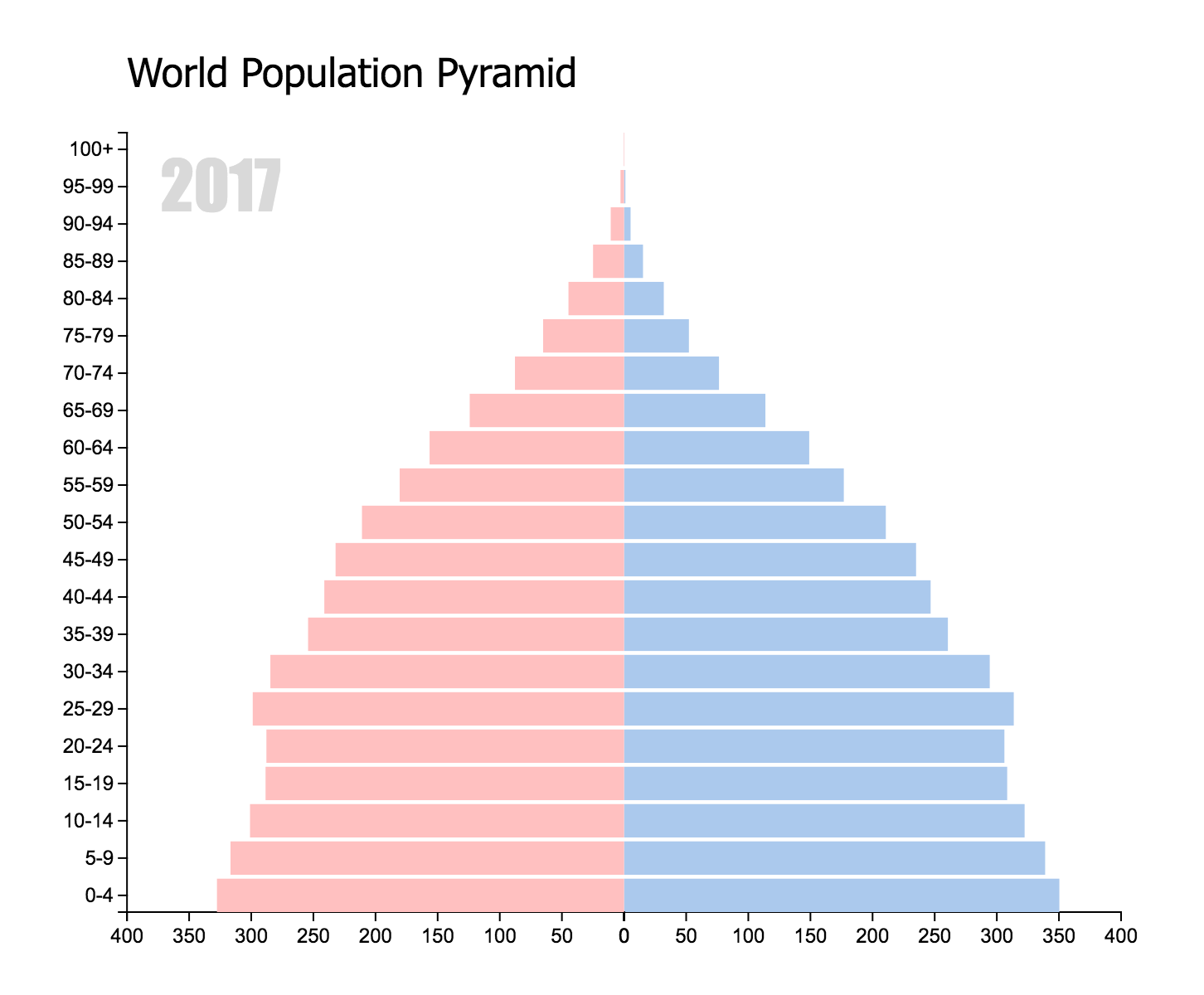 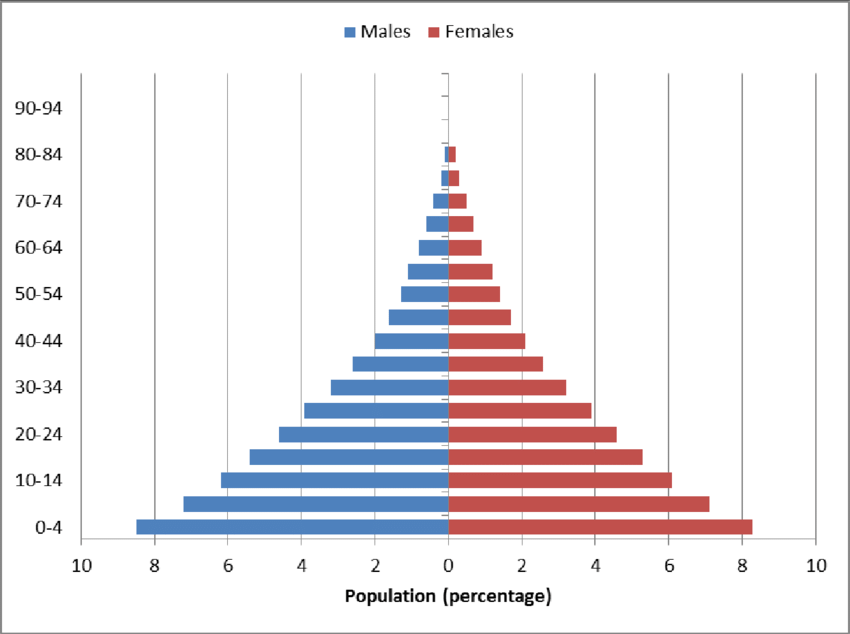 Regional scale Sub-Saharan Africa
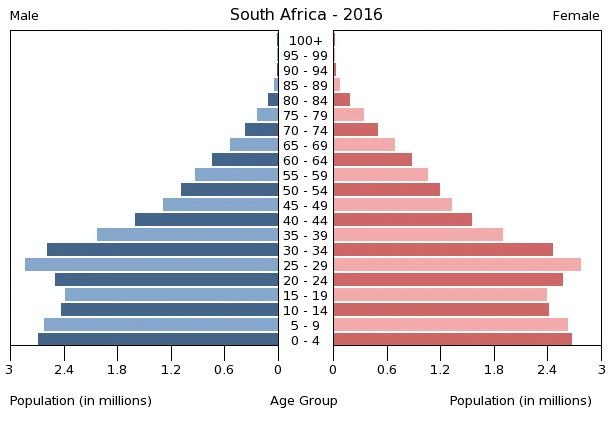 State
Scale: 
South Africa
Local
Scale: 
Johannesburg South Africa
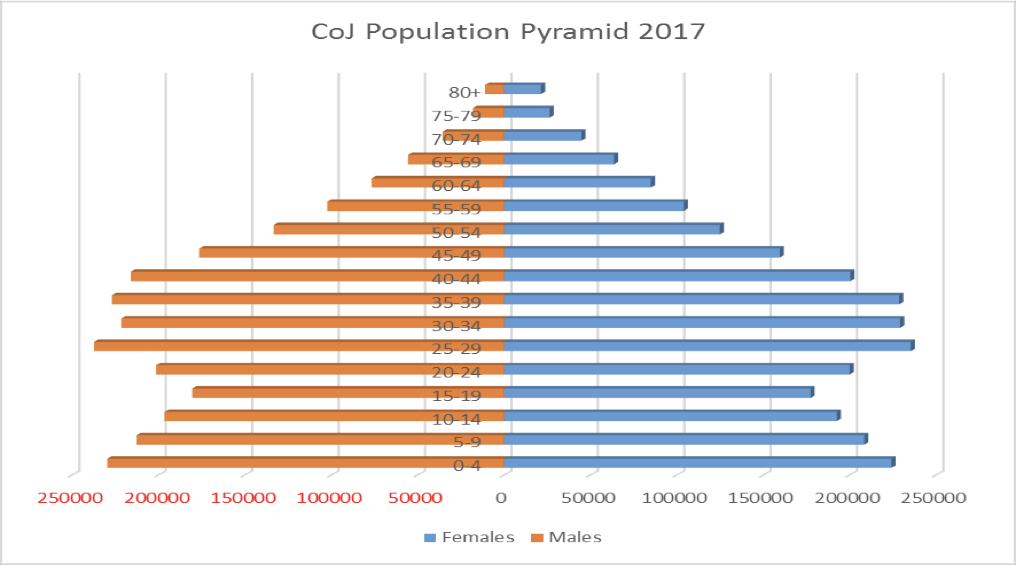